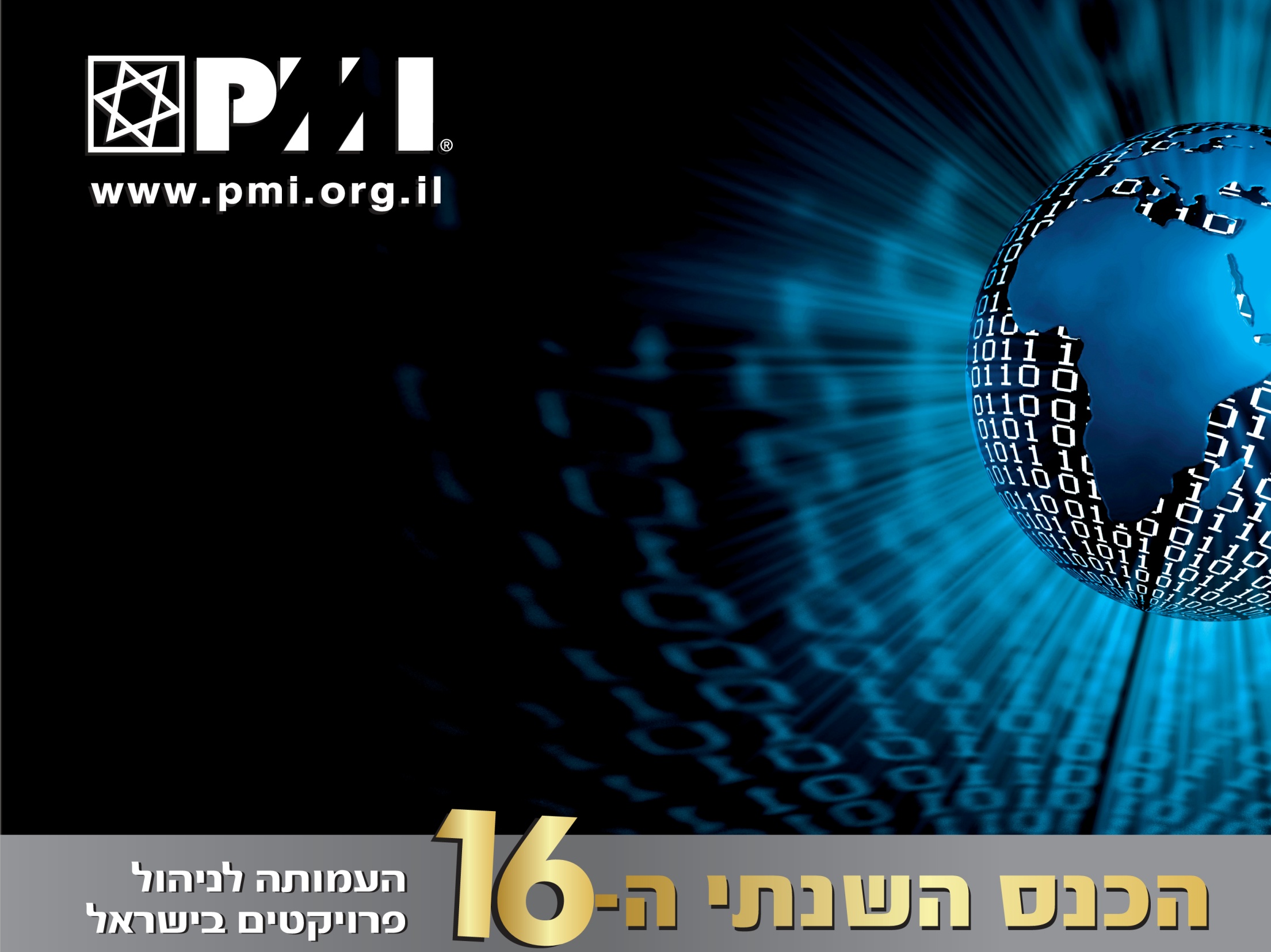 התמודדות עם התנגדויות כאתגר ניהולי
בטי חנוכי זמיר
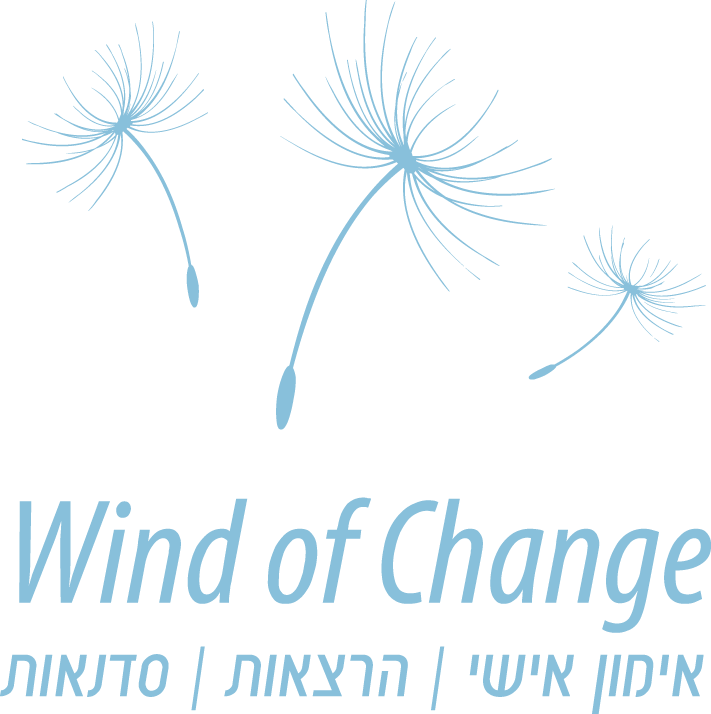 לנהל זה כמו להפליג בים סוער...
מי אני?
חוקרת בתחום האנתרופולוגיה...
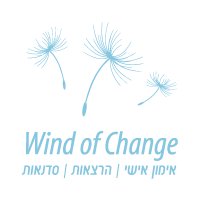 נחזור לסיפור על המגדלור...
כולנו יוצאים לדרך כדי להגיע ליעדים שלנו
קונפליקטים והתנגדויות הם כמו להתנגש במגדלור 
התנגדות כגורם מסכל הנעה
הנעה - כאשר אנשים אחרים פועלים לקידום היעדים שלך מיוזמתם וללא נוכחותך
"קרחונים" יש רק במשקאות...? התנגדויות גלויות וסמויות
מחירים ישירים ועקיפים 
תפוקות, לו"ז, איכות, מוטיבציה, מאמץ ניהולי
האתגר שלנו כמנהלים
להימנע מקונפליקטים
לצמצם את כמות, משך ועומק הקונפליקטים
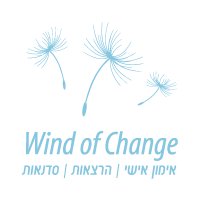 אז איך עושים את זה?
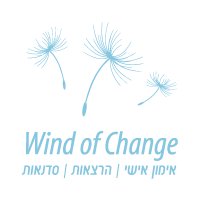 כלי מס' 1 כוון אל המטרות והיעדים שלך
בזמן קונפליקט
היה ממוקד במטרות וביעדים שלך ובעובדות
את מי תרצה להפיל מהסירה...?
גבולות
ציפיות יש רק בכריות ... תיאום ציפיות ככלי למניעת התנגדויות
דרישות מדידות, שקיפות ועקביות 
פידבק
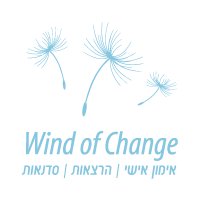 כלי מס' 2 טיפוח יחסים
טיפוח יחסים ככלי מנהיגותי להנעה
השקעה ב"בנק הרגשות" עפ"י סטיבן קובי
הערכה, ביטחון, התייחסות והקשבה
מי במרכז? 
תוכן, רגש, אילוצים, אפשרויות
התעניינות, פידבקים ושאלות
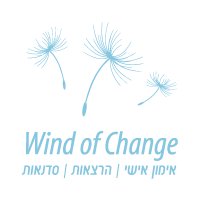 כלי מס' 3 זהה את "המגדלורים" ואת המחירים
מה לא ניתן לשינוי?
מהם חוקי המשחק?
מהם האילוצים והאינטרסים של קולגות ולקוחות?
מהי הסביבה הארגונית?
מהם הצרכים של המנהלים שלך?
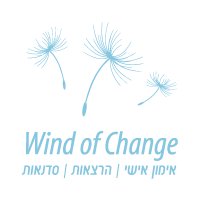 כלי מס' 4 "לזוז 40 מעלות שמאלה"
מיקוד -מעגל הדאגה אל מול מעגל ההשפעה (סטיבן קובי)
החלטות ופעולות בהתאם ליעדים שלך
מיקוד בפתרונות ובעתיד
להשתמש בכל מה שיש לך 
פרשנויות 
מפות יש רק על שולחנות...? שים לב לפרשנויות שלך ושל האחרים
חתול סומר רוצה לתקוף?
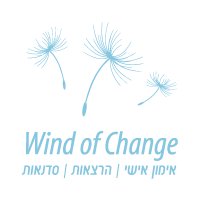 לסיכום
לנהל זה כמו לצאת אל ים סוער ...מגדלורים, קרחונים וגם כרישים ...
התמודדות אפקטיבית עם התנגדויות היא מיומנות חשובה לכל מנהיג ומנהל 
על מנת להימנע מקונפליקטים נדרשת יכולת לאזן בין נתינה לבין גבולות 
מיומנויות אלו דורשות למידה, התמדה ותרגול
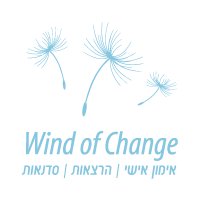 "רק אדם מטורף ימשיך לעשות אותו דבר ולצפות לתוצאה אחרת"
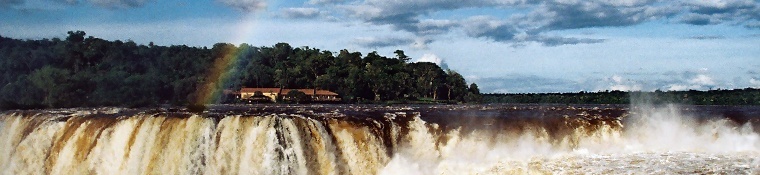 בטי חנוכי-זמיר, מאמנת אישית
www.windofchange.co.il | betty@windofchange.co.il | 054-2616110
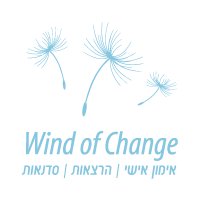